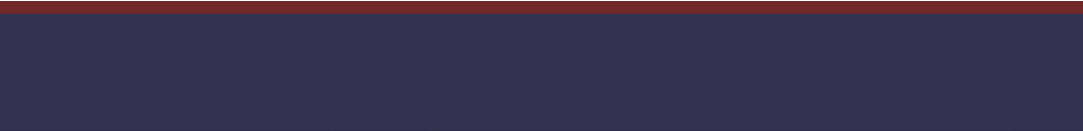 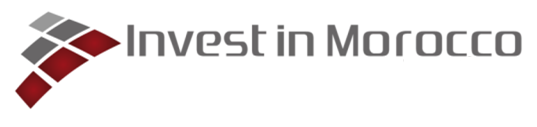 Investment Opportunities 
in Morocco
https://www.youtube.com/watch?v=IlGKCsFTnYk
AGENDA
--- MOROCCO OVERVIEW
--- FDI IN MOROCCO
--- MOROCCO VALUE PROPOSITON 
--- MOROCCO: A GATEWAY TO AFRICA
MOROCCO  OVERVIEW
Capital
Rabat
Democratic and social  Constitutional Monarchy
Institutional  System
Area
710 850 km²
33.8 million
64% of Moroccans are aged under 34 years
N° of  inhabitants
Time Zone
GMT (GMT+1 in summer)
Arabic and Amazigh (oﬃcial)  French, Spanish, English
Languages
GDP (2015)
982 Billion MAD
GDP per capita
2015
29 184 MAD
GDP growth (2015)
Growth +4.5%  Vs 2014
Primary Sector  
Secondary Sector  
Tertiary Sector
15%
29%
56%
GDP Distribution  (2015)
Inﬂation Rate
(2015)
1.6%
FDI growth (2015)
5.8%
FDI IN MOROCCO 
REGIONAL MARKET SHARE
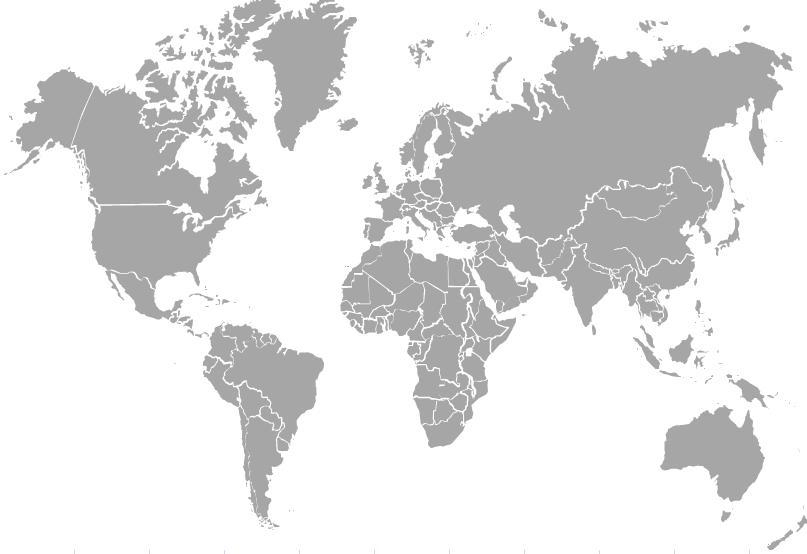 Share of Morocco in inward FDI  in Africa
Share of Morocco in inward FDI in North Africa
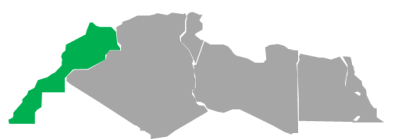 1ST DESTINATION IN TERMS OF PROJECTS IN NORTH AFRICA OVER THE LAST 5 YEARS-FDI INTELLIGENCE
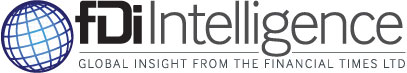 Source: CNUCED
FDI BY SECTOR
FDI BY SECTOR OF ACTIVITY
(In M MAD)
MANUFACTURING INDUSTRIES
(In M MAD)
Source: Office des Changes
FDI BY COUNTRY OF ORIGIN
Segmentation of FDI by country
 –2015– 
 (In M MAD et %)
Source: Office des Changes
MOROCCO VALUE PROPOSITION
A BUSINESS ENVIRONMENT  CONDUCIVE TO INVESTMENT
2014
2015
2016
No restrictions on capital for non-residents
Control Risks is a British consulting ﬁrm specialized in geopolitical and economic risks
for businesses and people since 1975, with operations in 36 countries.
USA
LOW
LOW
LOW
BRAZIL
Medium
Medium
Medium
FRANCE
LOW
LOW
LOW
LOW
LOW
LOW
PORTUGAL
Medium
Medium
LOW
ROMANIA
More than 100 non double taxation and investment protection agreements
Medium
Medium
Medium
SPAIN
LOW
LOW
LOW
QATAR
Medium
Medium
Medium
JORDAN
MOROCCO
LOW
LOW
LOW
Medium
Medium
Medium
SOUTH AFRICA
Medium
Medium
Medium
TUNISIA
Free repatriation of profit and capital for non-residents
HIGH
HIGH
HIGH
ALG%ERIA
HIGH
HIGH
HIGH
EGYPT
Stable political environment o' ver the last 10 years
GEOSTRATEGIC LOCATION
AT THE CROSSROADS OF THE CONTINENTS
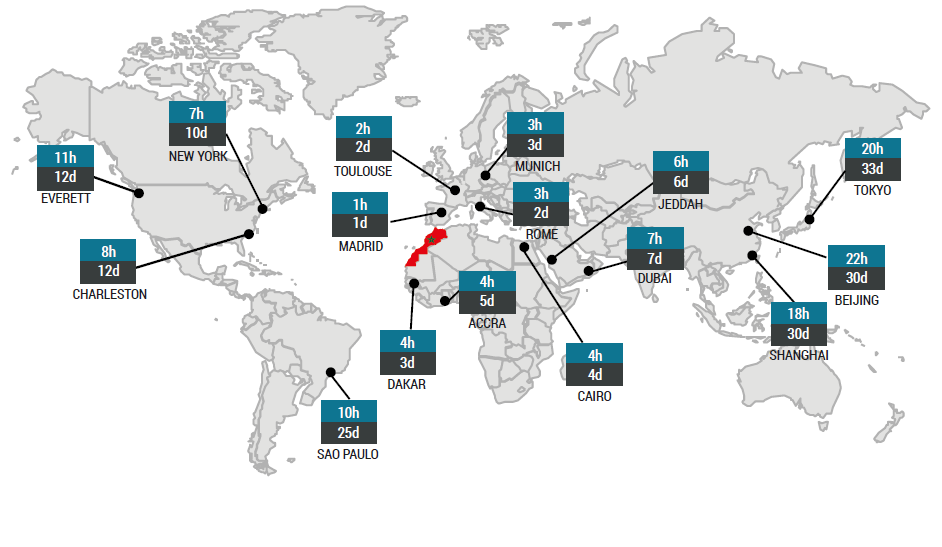 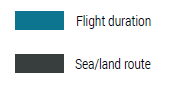 Due to its political stability, solid infrastructure,
and strategic location, Morocco is rapidly becoming a regional  manufacturing and export base for international companies.
Sources : Royal Air Maroc; , TMPA, Shipping company
UNIQUE SET OF FREE TRADE AGREEMENTS  GIVING ACCESS TO 1.3 BILLION CONSUMERS
BILATERAL AGREEMENTS
UAE – JORDAN - TURKEY
Agreement under negotiations  with Canada
Association Agreement with  the European Union (1996)
Advanced  status granted in 2008
MULTILATERAL AGREEMENTS  MEDITERRANEAN ARAB COUNTRIES  (AGADIR DECLARATION)
TRADE FACILITATION  AND DEVELOPMENT  AGREEMENT BETWEEN  ARAB COUNTRIES
Agreement with  Turkey (2003)
Agreement with United  States of America (2005)
Agadir Agreement (2004)
United Arab Emirates Agreement (2003)  Arab League Agreement (1998)
ECONOMIC GROUPS  FTA MOROCCO – STATES  OF THE EUROPEAN
ASSOCIATION OF FREE TRADE  ASSOCIATION AGREEMENT  WITH THE EU
Agreement under negotiations  with the Economic Community  of West African States  (ECOWAS & CEMAC)
In order to foster investment in Morocco, Moroccan Government implemented key administrative,  fiscal, real estate incentives along with several trade agreements
EXCELLENT  INFRASTRUCTURES
Airports
16 international airoports
Casablanca #1 hub between Europe and Africa
TANGIER MED: 5th largest port of  the  Mediterranean sea
Highways
Network multiplied by 12 in 15 years  Connecting 70% of the population
. Ideal platform to serve Mediterranean  and Western African countries
. Connections to 170 international  ports in  67 countries
. Capacity of 8,5 million containers  in 2018
. Target :  Top 15 worldwide
Ports
2 shorelines (Mediterranean  and Atlantic)
38 ports among which 13 dedicated to foreign trade.
Morocco ranks 16th on the liner  shipping connectivity index (# 1in Africa)
Trains
1st high-speed train (Tangier- Casablanca)  available in 2018
1.8 Billion EUR investment
16  16
18   18  19
23


77
33
Tramways
Rabat and Casablanca
1 Billion EUR investment
80
83  84
2004	2006	2008	2010	2012	2014
Source : Autoroutes du Maroc, AMDI, UNCTAD report 2014
HIGH-END INTEGRATEDINDUSTRIAL PLATFORMS
TANGER  AUTOMOTIVE  CITY
TETOUAN  SHORE
OFFSHORING P2I
AERONAUTICS P2I  GENERAL P2I
AUTOMOBILE P2I  AGRICULTURAL P2I
NOUASSEUR  AEROSPACE
PARK «MIDPARC»
ATLANTIC  FREE ZONE
TECHNOPOLIS
TANGER  TETOUAN
BERKANE
OUJDA
CASANEARSHORE
KENITRA
FES
RABAT
MEKNES
MIDPARC
CASABLANCA
MARRAKECH
FES SHORE
OUJDA SHORE
AGROPOLIS
CLEANTECH
AGADIR
MARRAKECH  SHORE
LAAYOUNE
Morocco has developed a comprehensive range  of actions to support the investor
and let it focus on its core business
DAKHLA
Source : AMDI
AMBITIOUS SECTORAL  STRATEGIES
INDUSTRY :  Performant Clusters Strategy 2020
Launched in 2014
. Industrial GDP to reach 23% of global GDP
. Creation of 500 000 jobs
. Creation of Industrial Development Fund:
$2.5 Bn
. Allocation of 1 000 hectars of land for rent

TOURISM :  2020 VISION
Launched in 2010
. 20 million tourists in 2020
. 200 000 new beds
. Tourism GDP: from US$6 billion in  2010 to US$17 billion in 2020


ENERGY :  MOROCCAN SOLAR PLAN 2020
Launched in 2009 (Solar) and in 2010 (Wind)
. Renewable energy > 40% of national  production by 2020
. Capacity : 2 000 MW of solar power +  2 000 MW of wind power


MINING SECTOR 2025
. Turnover x3        1.5 Bn USD
. Investment x10      0.4 Bn USD
. Jobs x2       30 000
AGRICULTURE :  GREEN MOROCCO PLAN 2020

. To modernize the agricultural sector
. US$10 billion in additional GDP from  agriculture
. US$15 billion in public and private  investments

LOGISTICS PLAN 2016

. To improve the country’s supply chain  competitiveness
. To reduce logstics costs from 20% to 15%  of GDP
. An integrated national network of 70 multi-  flow logistics zones
IT :  MAROC NUMERIC

. Generalized access to broadband
. Encourage IT use by SMEs
. Development of government e-services
Launched in 2008
Launched in 2010
Launched in 2009
LIQUIFIED NATURAL GAS
. 4,6 MM USD investment
. Gas terminal
. 400 km gazoduc
. Combined cycle power plant
INDUSTRIAL ACCELERATION PLAN 2014-2020  :
CREATE THE MOMENTUM FOR THE INDUSTRIALIZATION OF MOROCCO
Succeed in boosting  our industrialization...
...through the development  of competitive clusters (ecosystems)
500 000
Jobs created in the industry, half of them
through foreign investments
. Cornerstone of the IAP
. Competitive clusters as a key to  modernize and integrate each  industry
JOB  CREATION
INDUSTRIAL  CLUSTER  STRATEGY
. Industrial fund :  20 Billion MAD
. Land :  1000 hectars
. Dedicated financial products
. Coordinated training programs
. Offsets and imports substitution
ADDED  VALUE
SUPPORTIVE  MEASURES
Raise the share of  industry in the GDP To  23%
+9pts
Cross-functional aims of the IAP :
TRADE BALANCE
BALANCE  OF TRADE
AND INCLUSIVE  DEVELOPMENT
Rebalance our trade accounts by  promoting exports and substituting  local sourcing to imports
0
. Rebalance trade
. Include informal economy
. Increase vertical integration MNC/SMB
PRESENTATION OF ECOSYSTEMS’ PRINCIPLES
Tier 2 suppliers
Job creation
1 Job
Tier 1 suppliers
Structuration of sectorial hubs of industrial leaders and SMEs :

Dedicated industrial parks
Specific strategies per branch to complete sectorial industrial maps
Targeted programs of cooperation 
Long-term supply contracts and technological transfers
Value addition
New crafts developped
Subcontracting
Industrialpowerhouse
2 to3 jobs
Trade balance
5 to10 jobs
Technological transfers
Quality upgrading
New export powerhouses
Increased export capacities
Development of substitution
Objective is to benefit from an ecosystem-wide ripple effect to accelerate local integration and industrialization
INDUSTRIAL ACCELERATION PLAN :
10 PERFORMANCE CONTRACTS ALREADY SIGNED
Automotive
Aerospace
Textile
Chemical & Para-Chemical
Heavy Trucks
Mechanical and  Metalworking industries
Leather
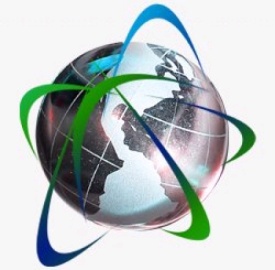 Building Material
Pharmaceuticals
Offshoring
KEY INVESTMENT  INCENTIVES
HASSAN II FUND
INDUSTRIAL DEVELOPMENT AND INVESTMENT FUND
Eligibility criteria:
The project should meet one of the following criteria:
• Total Investment:  100 million MAD /9 million €.
• Jobs created: 250 direct, permanent jobs
• Setup in a priority area
• Technology transfer
• Environmental Protection
Package includes:
Aid of up to 5% of the total amount of the investment (10% if the project is implemented in a suburban or rural area) as follows:
• Land: Support for up to 20% of the acquisition costs
• External Infrastructure: support up to 5% of the total investment program
• Training: Support for up to 20% of the professional
training costs
Eligibiliy criteria:
• Total Investment:  10 million MAD /900 000 €
• Investment in capital goods: 5 million MAD /450 000 €
(excluding import fees and taxes)

Package includes:
Aid of up to 15% of the total amount of the investment capped at 30 million MAD/2.7 million € covering purchasing or renting of real estate and professional buildings and acquisition of industrial equipment.
VAT EXEMPTION & CUSTOMS DUTIES EXEMPTION
FREE ZONE STATUS
Eligibility criteria:
Investment ≥ 100 million MAD
Incentives include: 
Exemption of VAT on imports for capital goods, equipment and tools  for a duration of 36 months from start of operations.
This exemption is also given on parts, spare parts and accessories  that are imported at the same time as capital goods, machinery and equipment for which they are intended.
Exemption of customs duties on capital goods, equipment  and tools for a duration of 36 months from the signature of a an investment agreement.
Eligibility criteria: 
Export turnover ≥ 85%

Offering includes:
•Full exemption from corporate tax for the first 5 years, followed by a rate capped at 8.75% for the next 20 years
•Custom fee exemptions on imported goods and products
• VAT exemption on imported goods
• Exemption from license fees and urban tax during 15 years
+ Made to measure help for large scale projects
MOROCCO: A GATEWAY TO AFRICA
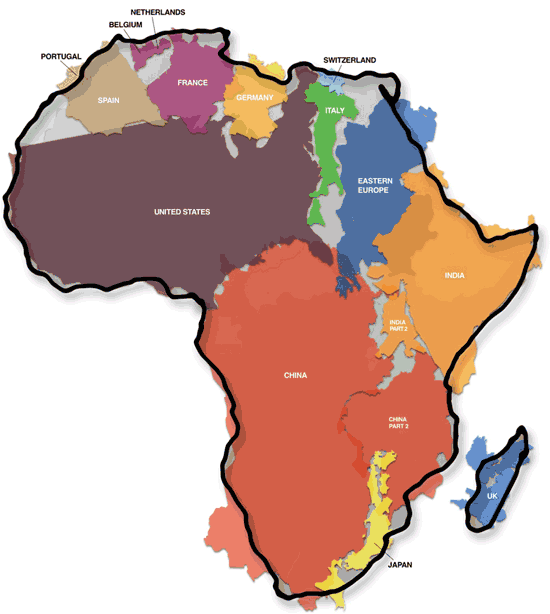 Morocco is considered as a platform for foreign companies to project their activities in sub-Saharian Africa due to:  
 5,000 bilateral agreements 
 Deep knowledge of African markets 
 Very frequent airline connections 
 A strong Moroccan banking sector present in Africa
 Impact of the many African Royal Tours
By 2050, Africa's economy would be close to 10 times bigger than it is today.
Six of the world’s ten fastest-growing economies in the world over the last decade were in Africa. It is expected to be seven by 2020. 
There is a rise of a consumer society, which increases demand, boosts local production and amplifies middle class.
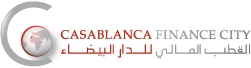 The true size of Africa embraces China, the US, India, Eastern Europe and the most important Western European countries
CFC is the 1st financial centre in Africa and the 33rd worldwide (global Financial centers index)
Source: Bloomberg
[Speaker Notes: With $800 millions of investments, Morocco is the 2nd African investor in the continent 
In 2016, 62% of Moroccan FDIs went to African countries]
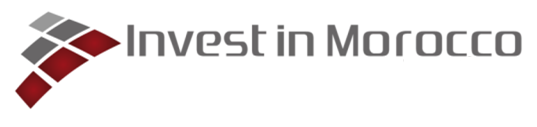 . Helps you build your business case
. Answers your information requests
. Helps you settle and thrive
. Facilitates the integration of your business into the local economy


. Helps you carry out your project
. Assists you in accelerating procedures and  guides you in the contacts with government services


. With you along the way
. Ensures the satisfaction of investors thanks to its after care service
Thank you for your attention
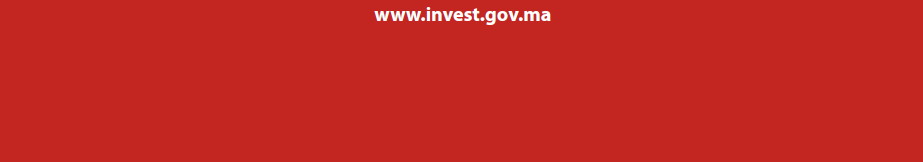 www.invest.gov.ma
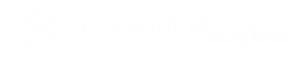 21